Lanovky jako alternativa pro MHD Brno
Linette Manuel a Filip Chalk
Kabinové lanovky
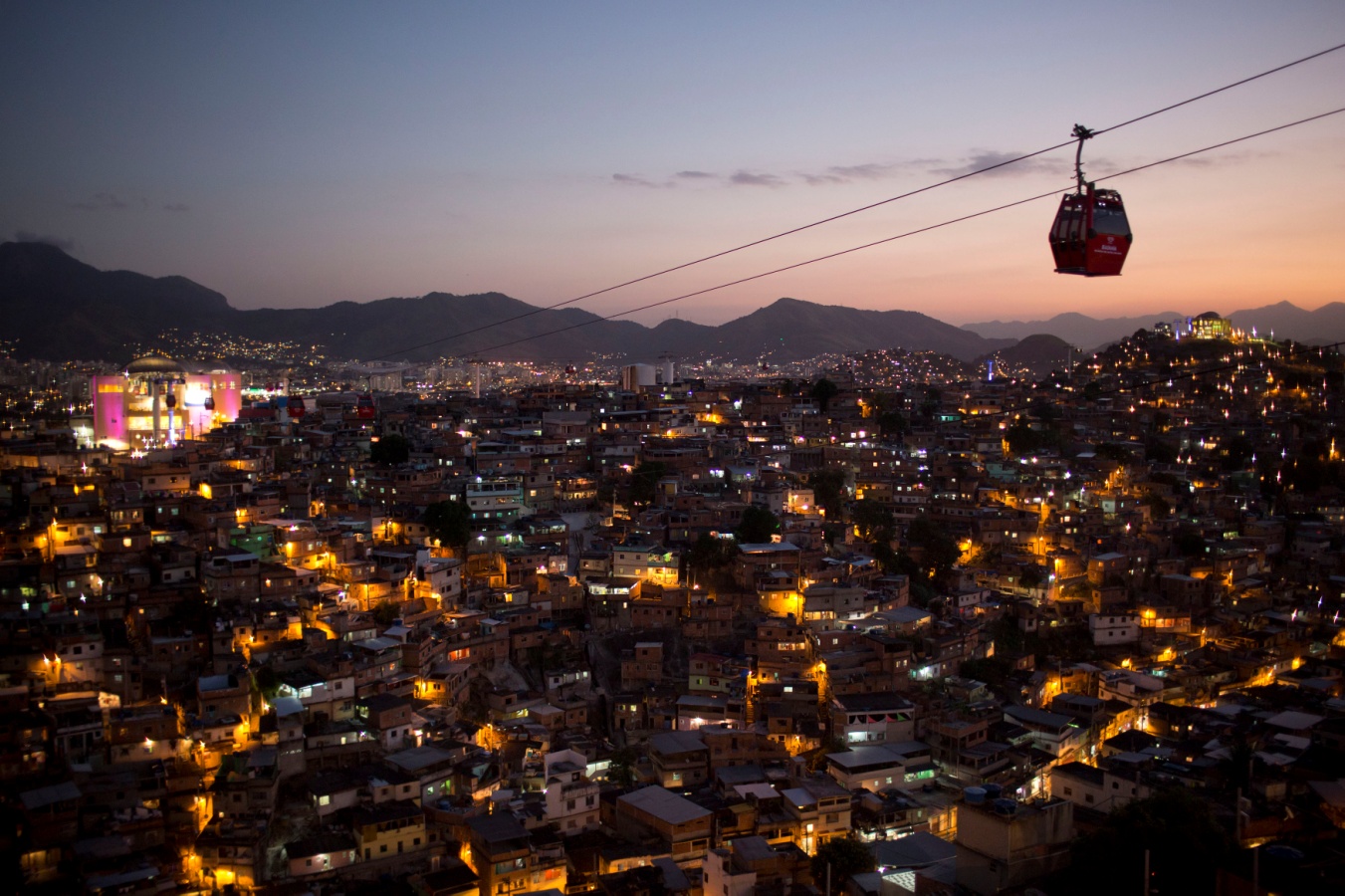 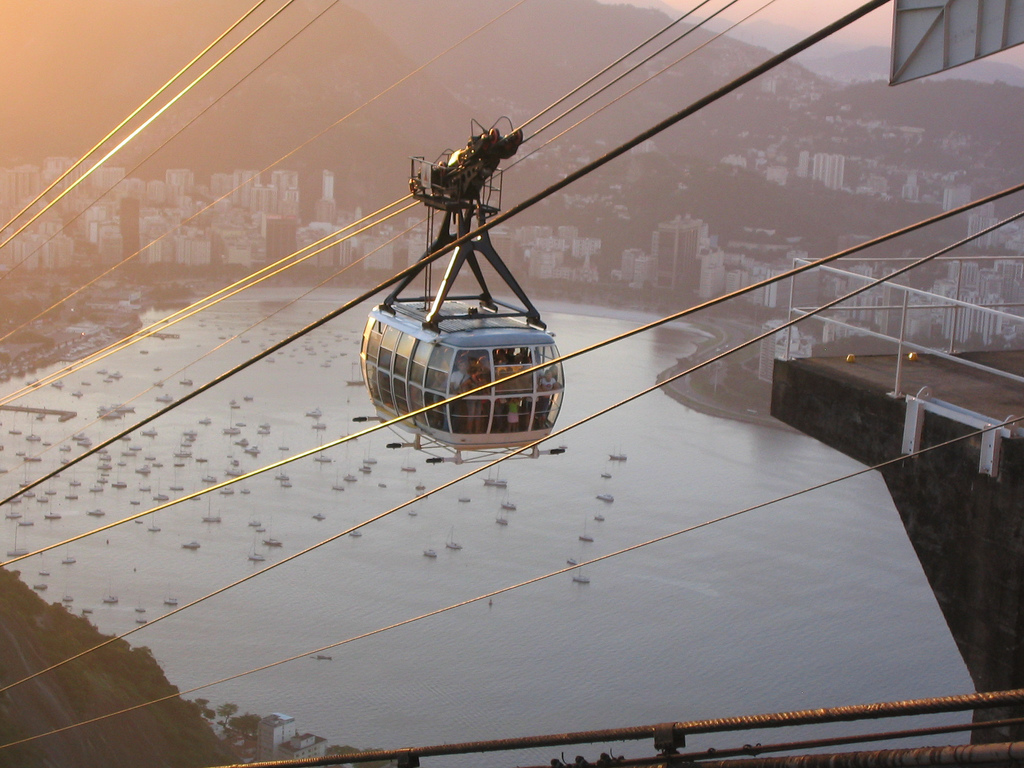 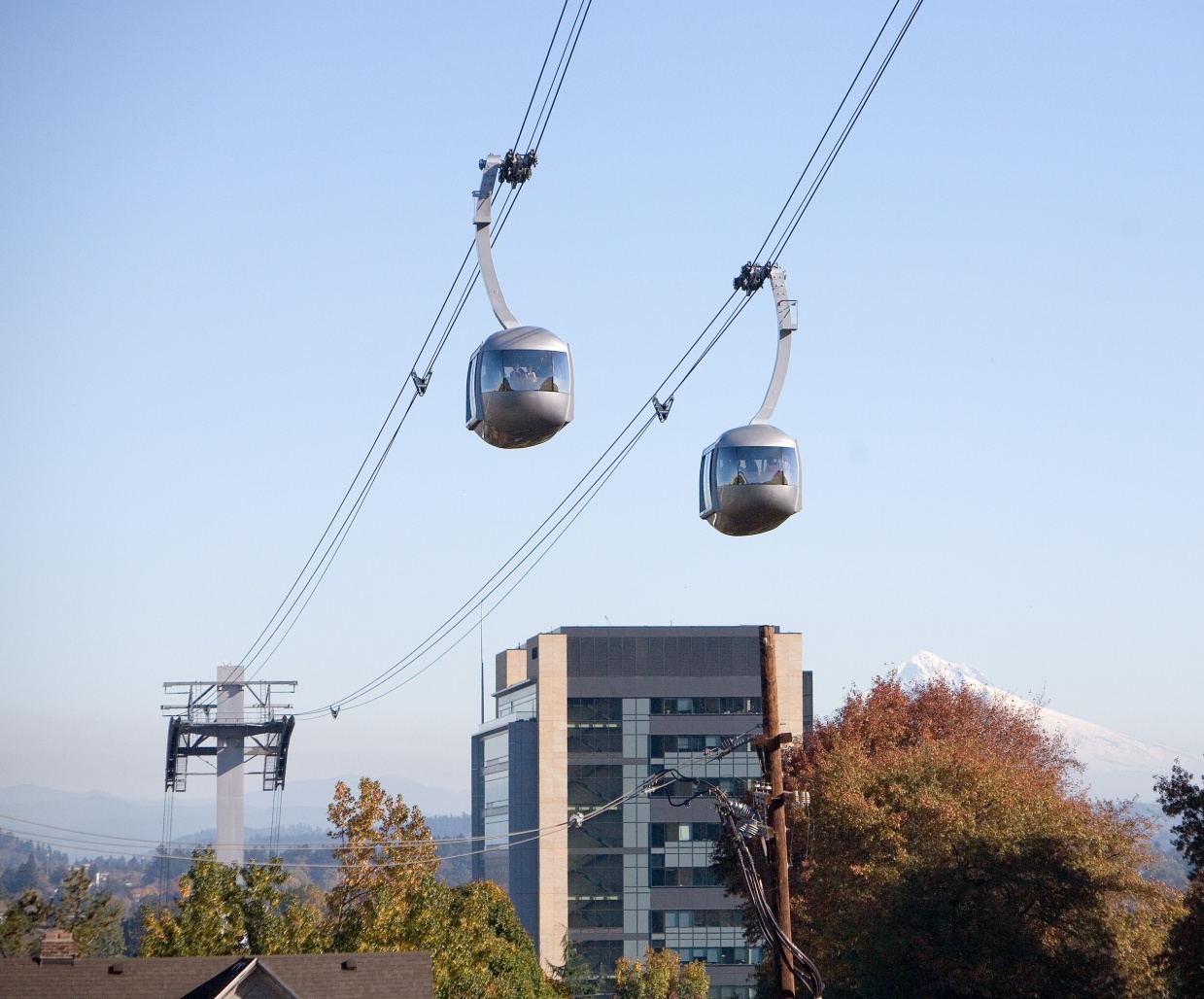 MDG
TDG (3S)
ATW
BDG
FUF
FUN
MGF
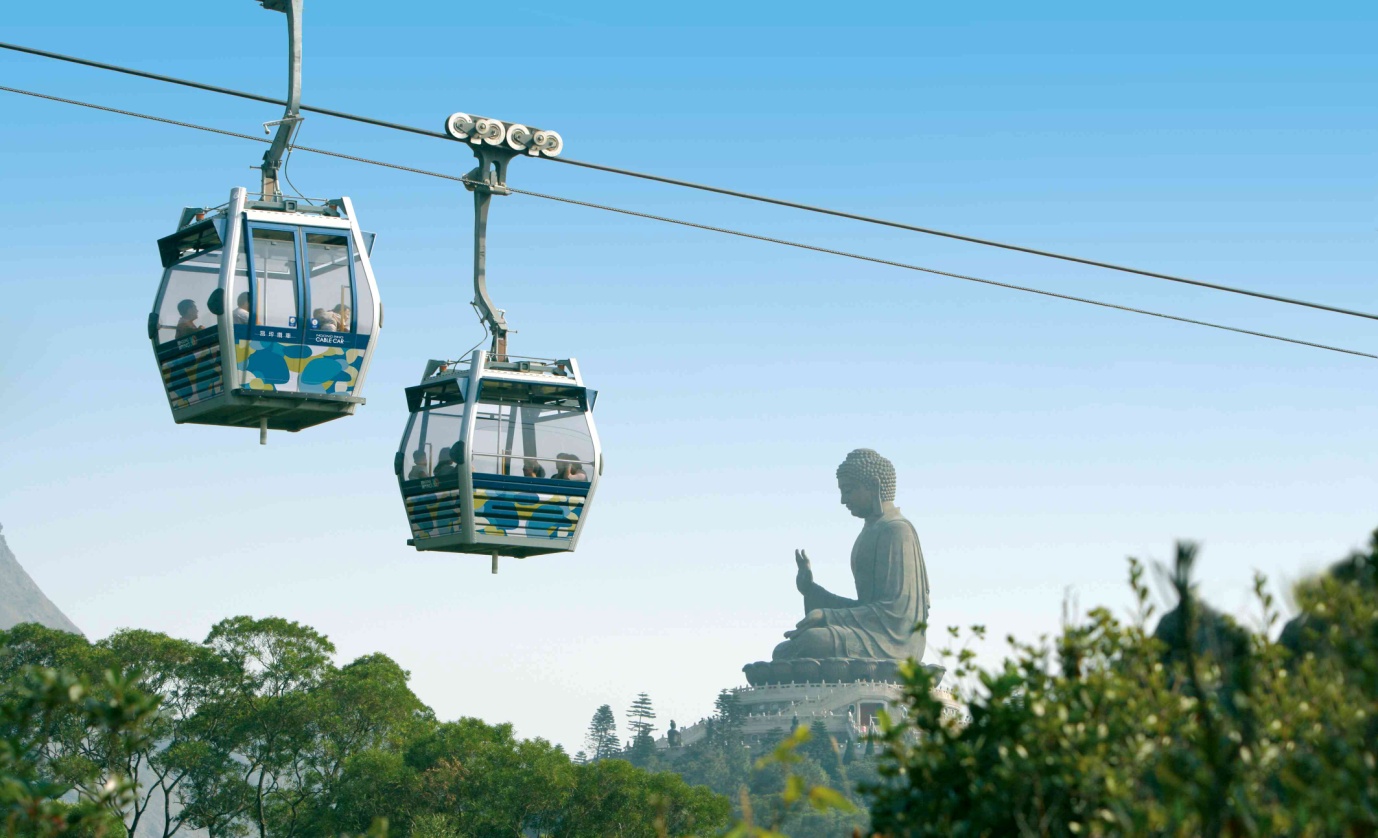 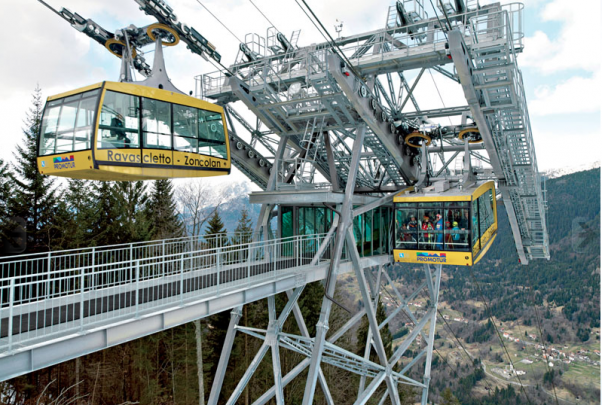 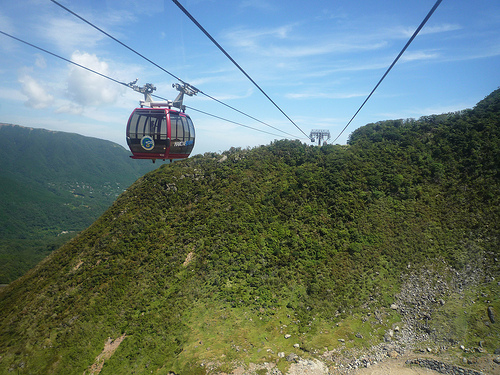 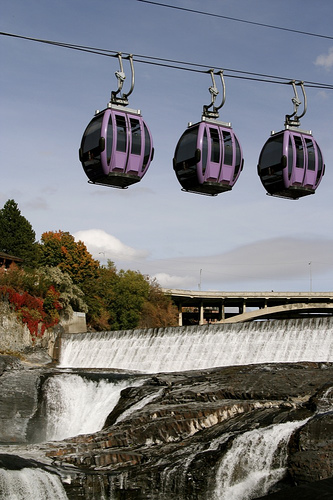 Pro a proti
Výhody lanovek v MHD
Nevýhody lanovek v MHD
Rychlost
Kapacita
Energetická úspornost
Bezpečnost
Cena
Bezbariérový přístup
Malá síť
Problematická výstavba
Velká investice
Privatizovaný vzdušný prostor
Využití aneb lanovky ve světě
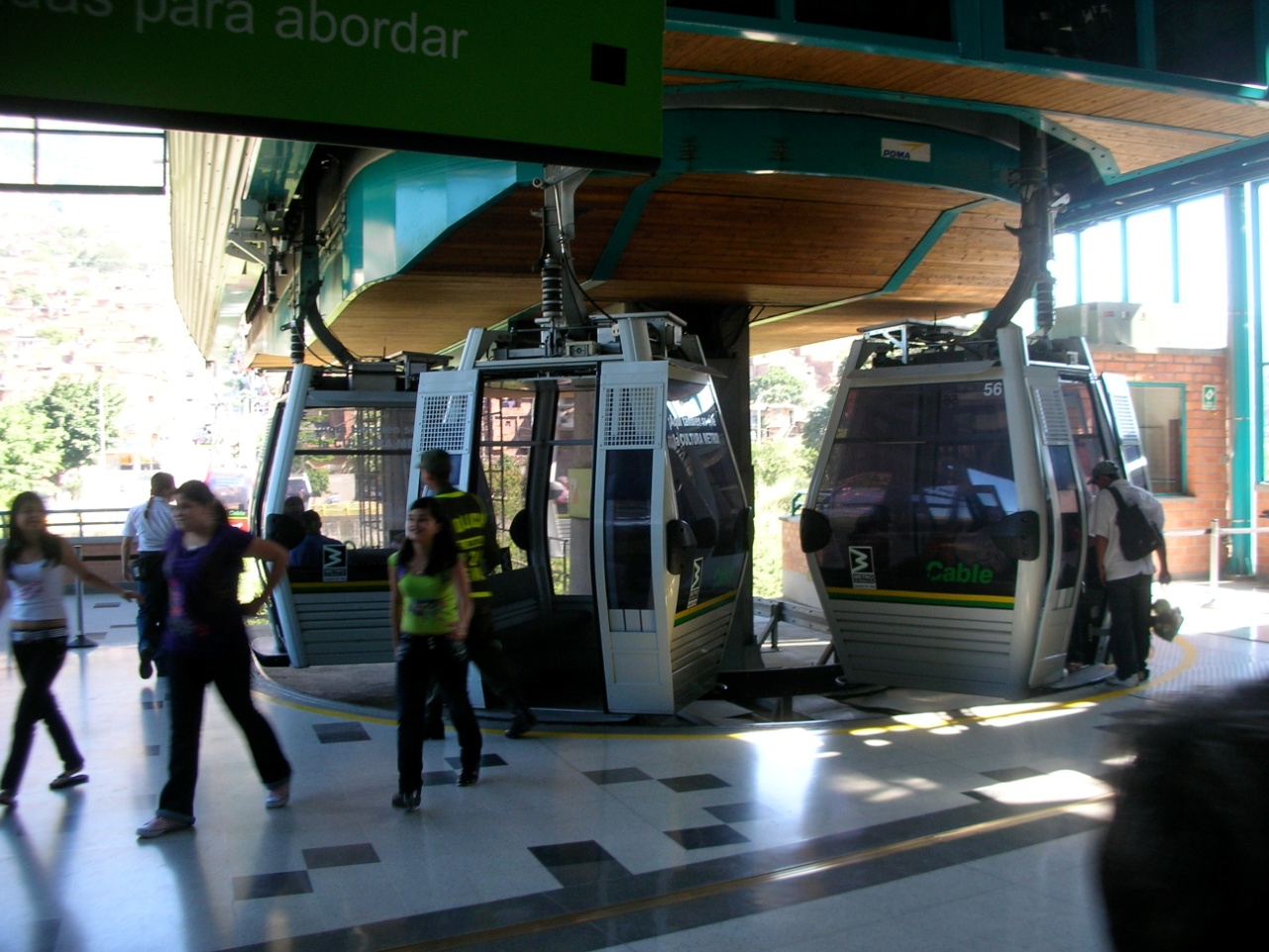 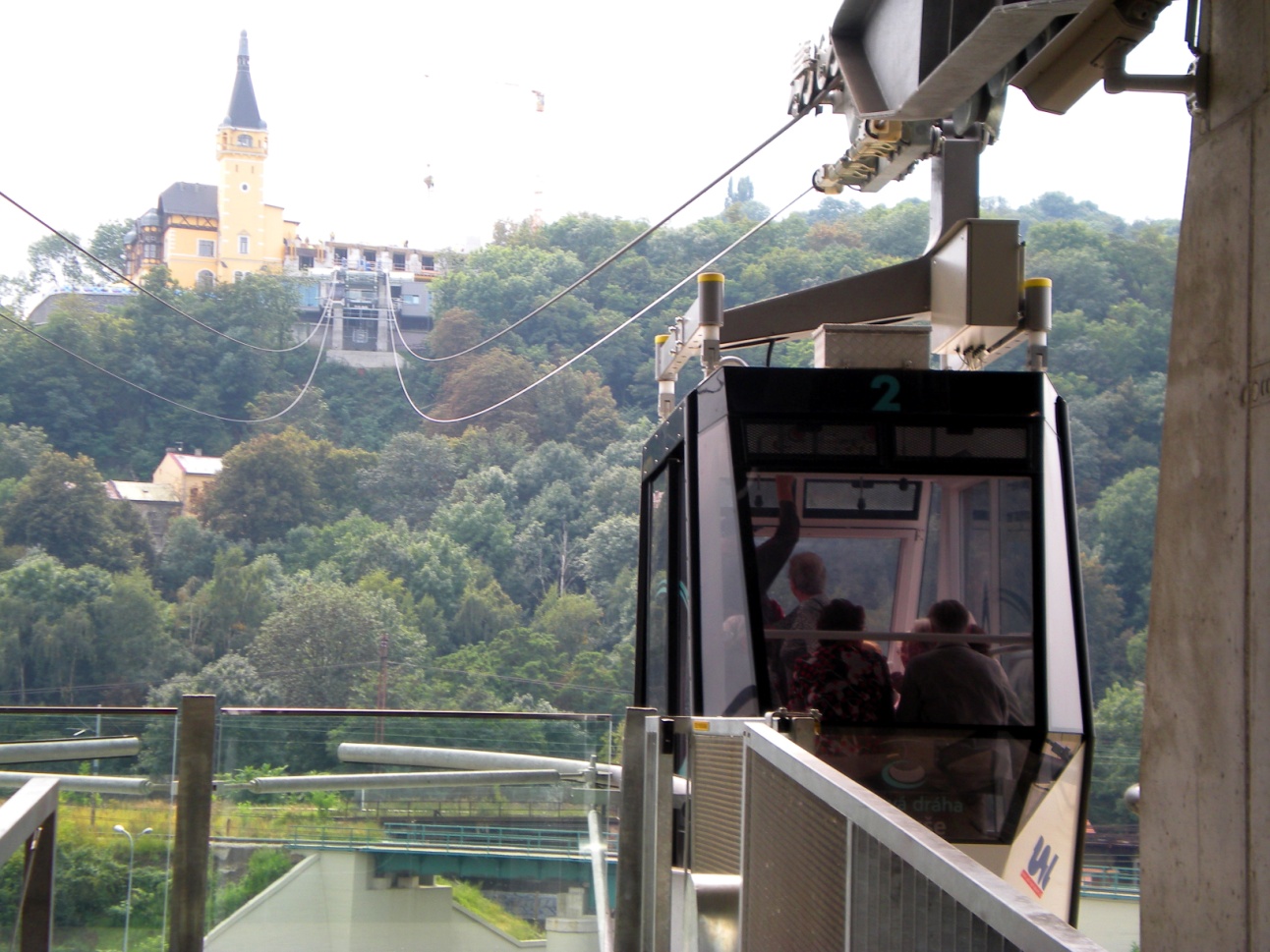 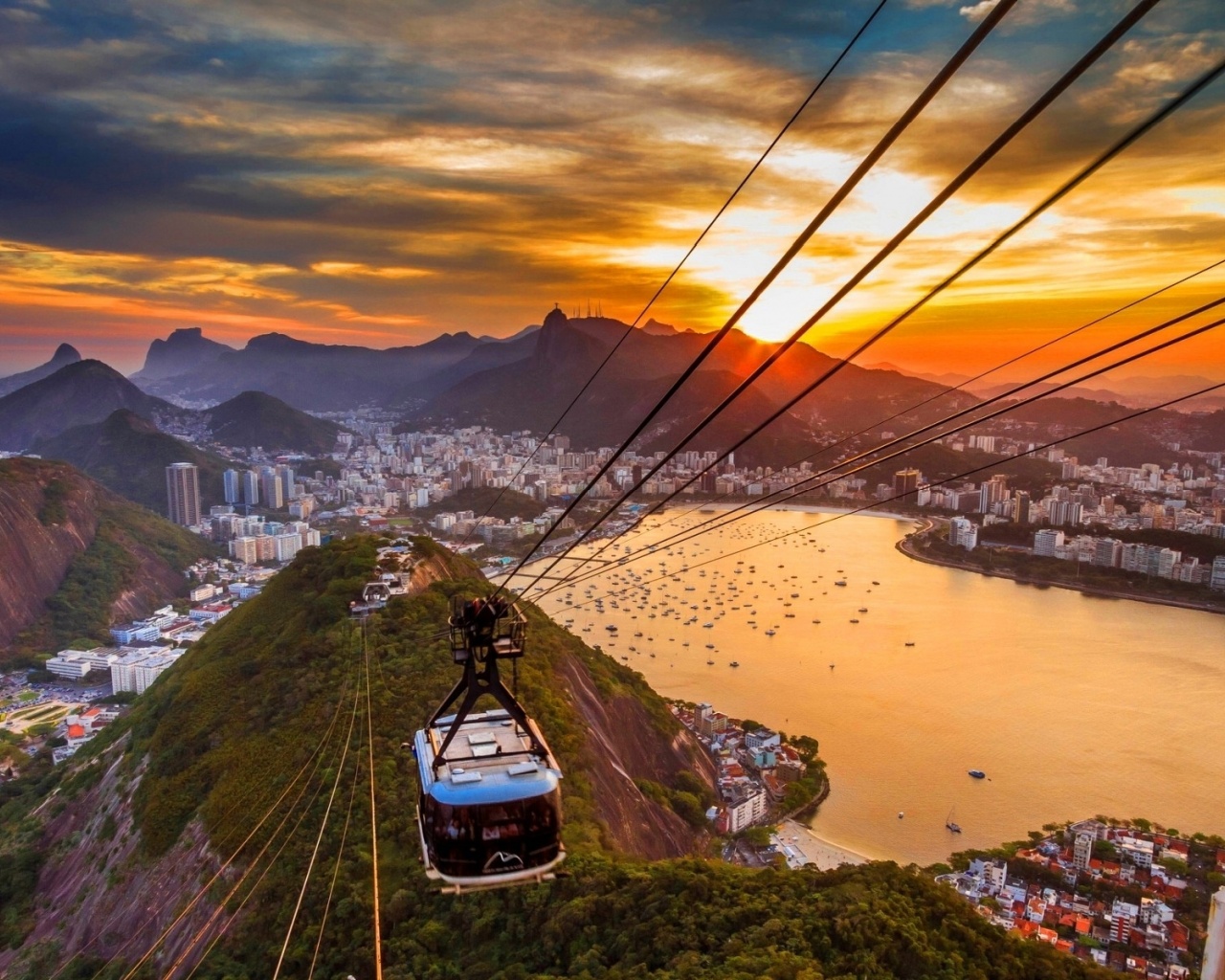 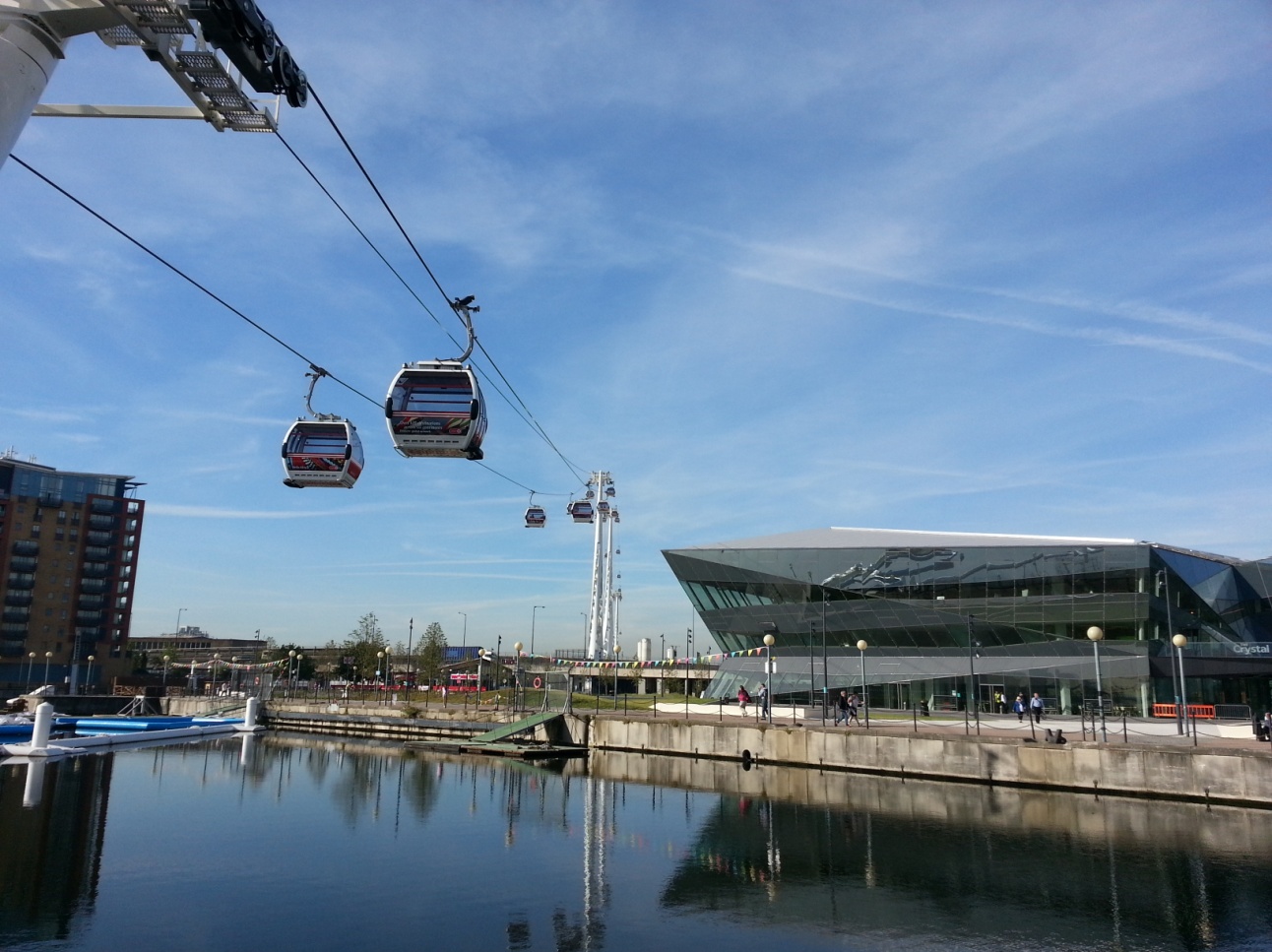 Ústí nad Labem
Rio de Janeiro
Londýn
Portland 
New York
Singapore
Medellín
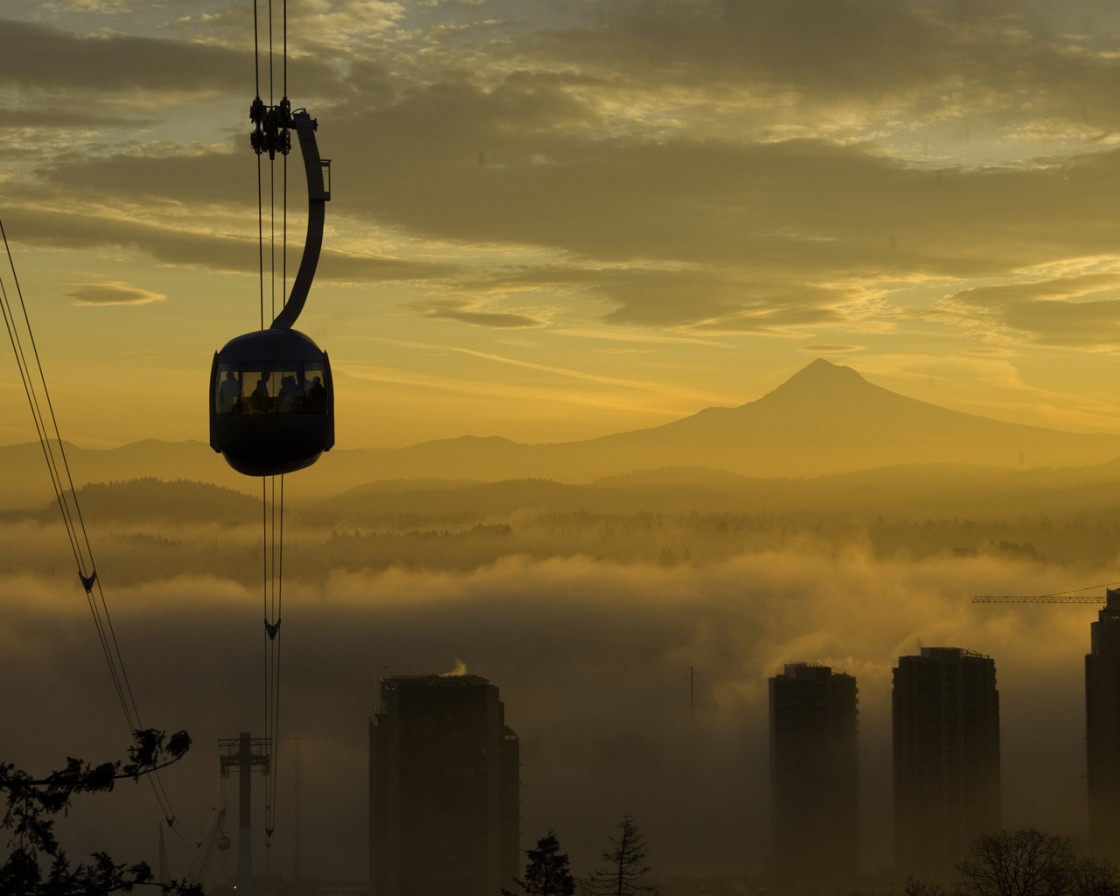 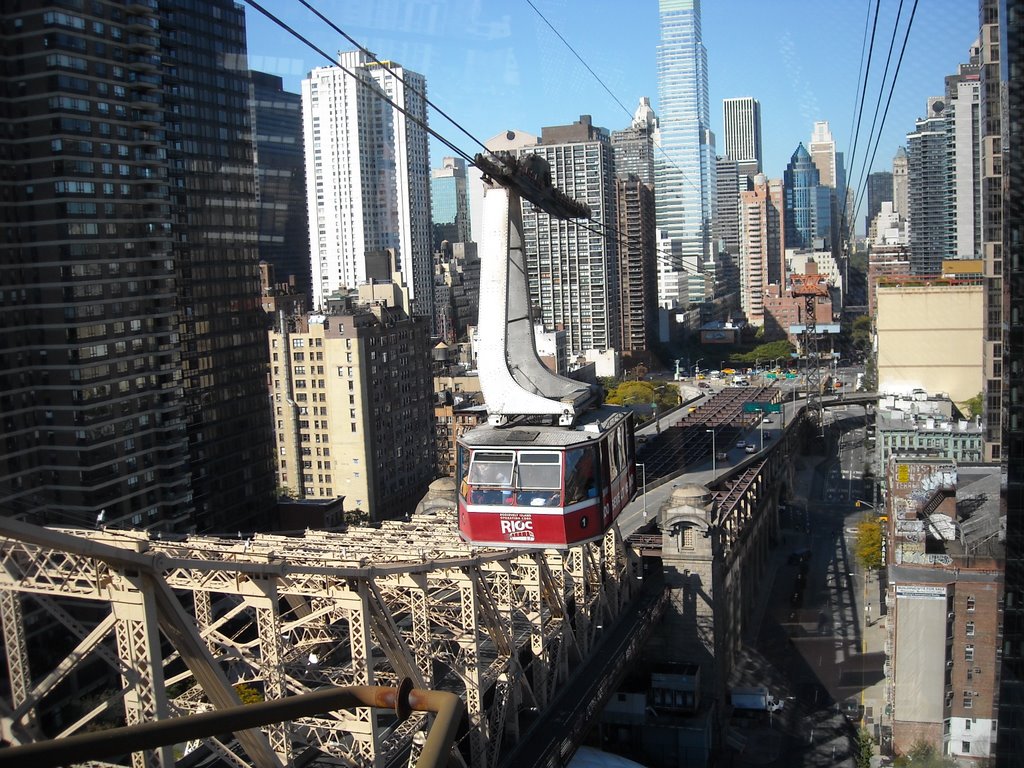 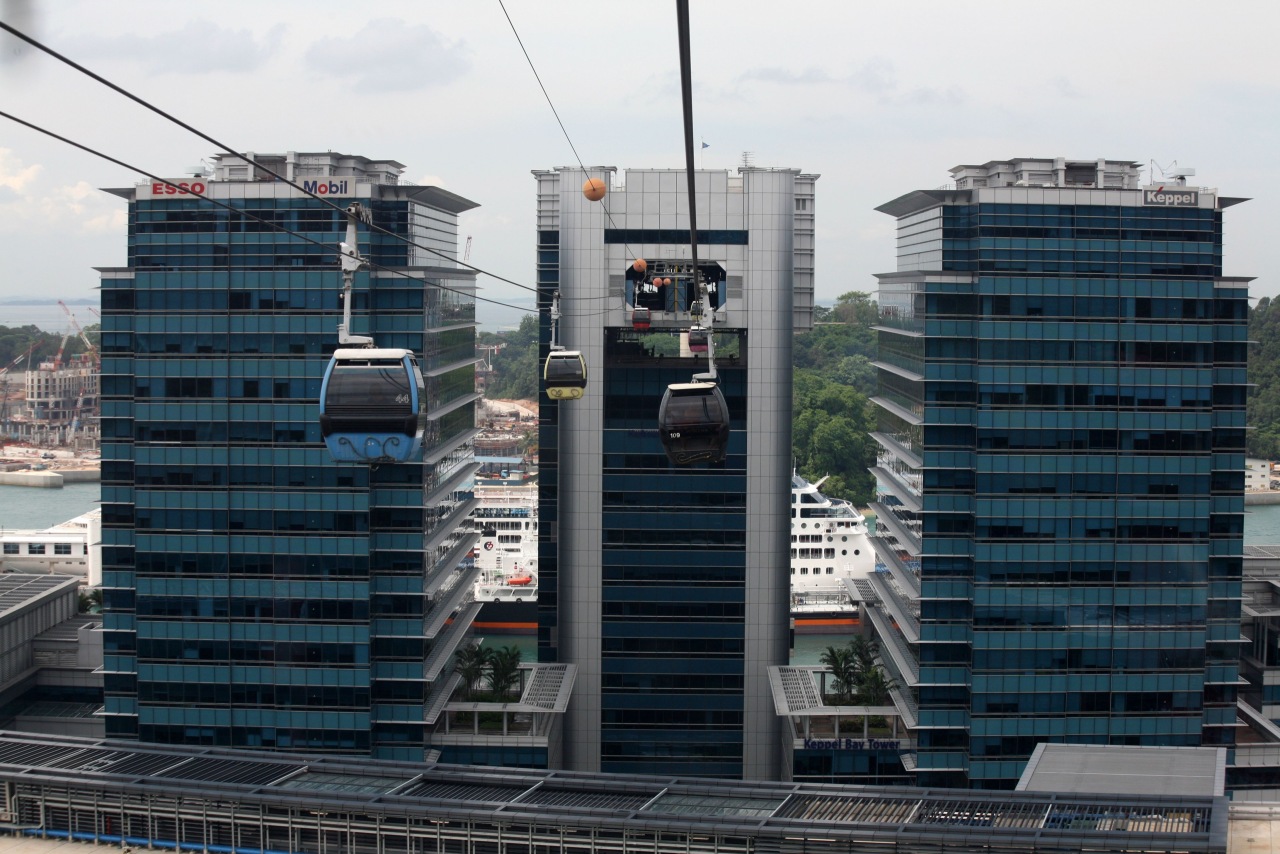 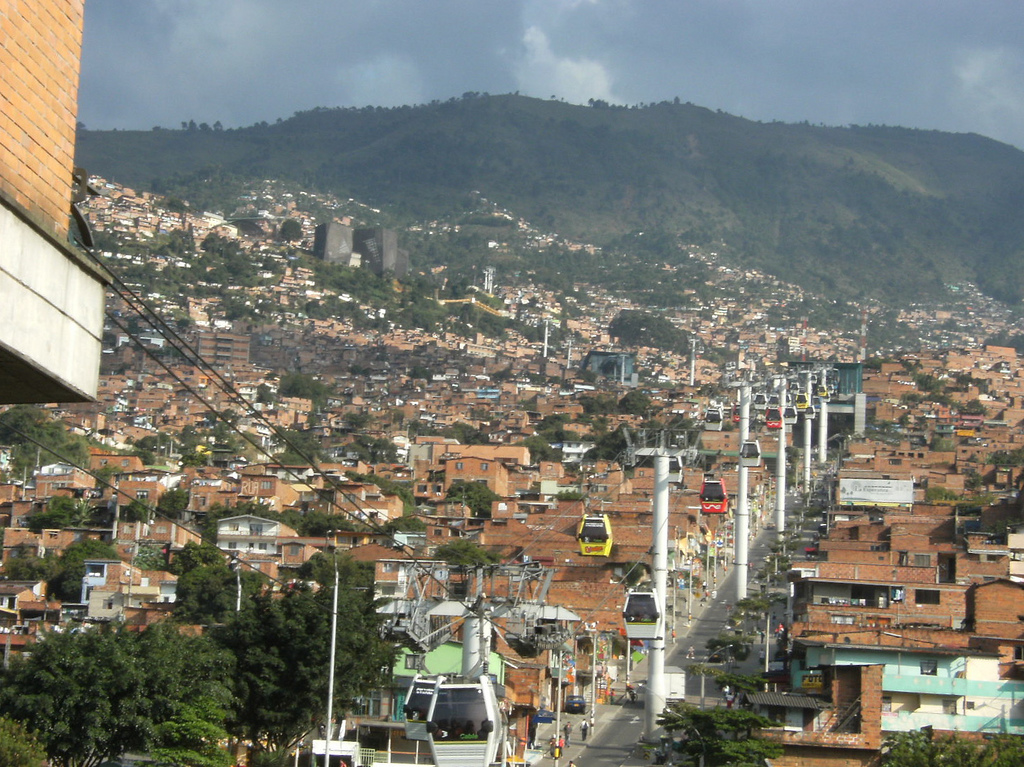 Pisárky - Nové sady
Naše vize
9 min
Slatina - Ústřední hřbitov - Nové sady
5 min
17 min
Bystrc - Komín - Veveří
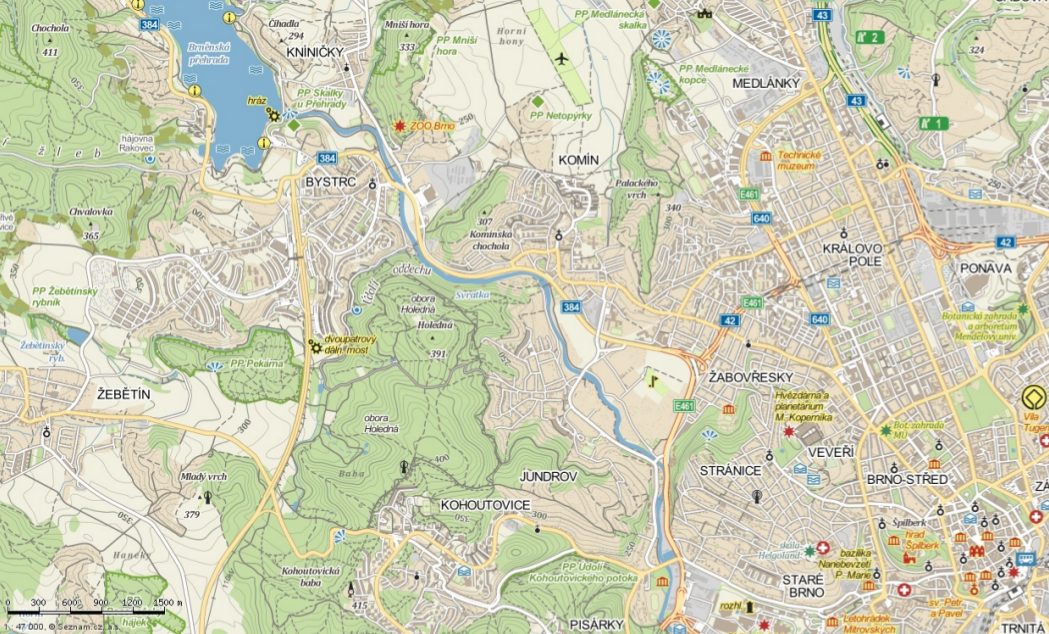 6 min
9 min
Řečkovice - Semilasso - Moravské nám.
4 min
6 min
Průzkum
Měli byste o zavedení tohoto systému ve vašem městě zájem?
Jaké potenciální výhody a nevýhody vidíte u tohoto dopravního systému?
rychlost
frekvence
atraktivita
cena výstavby a jízdného
Závěr a zdroje
odlehčení pozemní dopravy
různá cena pro různé dráhy
alternativa pro metro v Brně
atraktivní způsob dopravy
osvědčení v zahraničí
podpora trvale udržitelného rozvoje
Základní informace o lanovkách a obrázky jednotlivých lanových drah. [online]. [cit. 2013-12-08]. Dostupné z: http://gondolaproject.com/learn-the-basics-what-is-cable-propelled-transit/http://gondolaproject.com/learn-the-basics-what-is-cable-propelled-transit/
Prezentace o lanovkách obecně a ve světě. [online]. [cit. 2013-12-08]. Dostupné z: http://ecomobility2011.iclei.org/fileadmin/Changwon_PPT_day_1/EcoMobility2011_ParallelC1_EURIST_Jurgen_Perschon.pdf
Lanová dráha. [online]. [cit. 2013-12-08]. Dostupné z: http://cs.wikipedia.org/wiki/Lanov%C3%A1_dr%C3%A1ha
Průzkum. [online]. [cit. 2014-02-10]. Dostupné z: http://www.survio.com/survey/d/V9W7F1B9O0U1R9A6C
Jízdní řády [online]. [cit. 2014-02-10]. Dostupné z: http://jizdnirady.idnes.cz/brno/spojeni/